DETERMINATION OF HOMOGENOUS GRACE FOLLOW-ON MONTHLY DISPLACEMENTS BASED ON AVAILABLE SOLUTIONS

Artur Lenczuk, Anna Klos, Janusz Bogusz


Military University of Technology, Faculty of Civil Engineering and Geodesy, Warsaw, Poland




contact: artur.lenczuk@wat.edu.pl
MOTIVATION AND GOAL
Motivation:
wide using of GRACE/GRACE Follow-On observations,
data provided by different analysis centers, 
assessment of noise left in various weighting schemes models, 
assessment of signal content and signal variance,
possibilities of satellite gravimetry for Earth’s vertical displacements determination.

Research goal:
We focus on determining homogenous monthly vertical deformation fields with reduced systematic errors using 19 available monthly GRACE Follow-On observations provided by three different analysis centers.
DATA
GRACE-FO Level-2 products, 
19 months of observations (June 2018 to February 2020),
release 6.0 spherical harmonics up to degree and order 96,
data analysis centers:
Center for Space Research (CSR) (Austin, USA),
Jet Propulsion Laboratory (JPL) (Maryland, USA),
German Research Centre for Geosciences (GFZ) (Potsdam, Germany).
METHODOLOGY: homogenous gravity field models
I. Weighting scheme
Input data: spherical harmonic coefficients from CSR, GFZ and JPL analysis centers

average spherical harmonic coefficients up to degree 96,
three various weighting schemes,
A. coefficient-wise
C. variance component estimation
B. field-wise
weighted monthly coefficients.
Output data: homogenous monthly spherical harmonic coefficients
METHODOLOGY: vertical deformations
II. Vertical displacements
Input data: spherical harmonic coefficients from CSR, GFZ, JPL analysis centers and weighted spherical harmonic coefficients from combined models
Love numbers
filter
Deformations are calculated using:
Gaussian spatial smoothing,
viscoelastic model provided by Farrell (1972).

Output data: Earth’s crust vertical deformations computed for all analysis data centers and determined homogenous models
RESULTS: CSR, GFZ, JPL monthly vertical deformations
CSR
GFZ
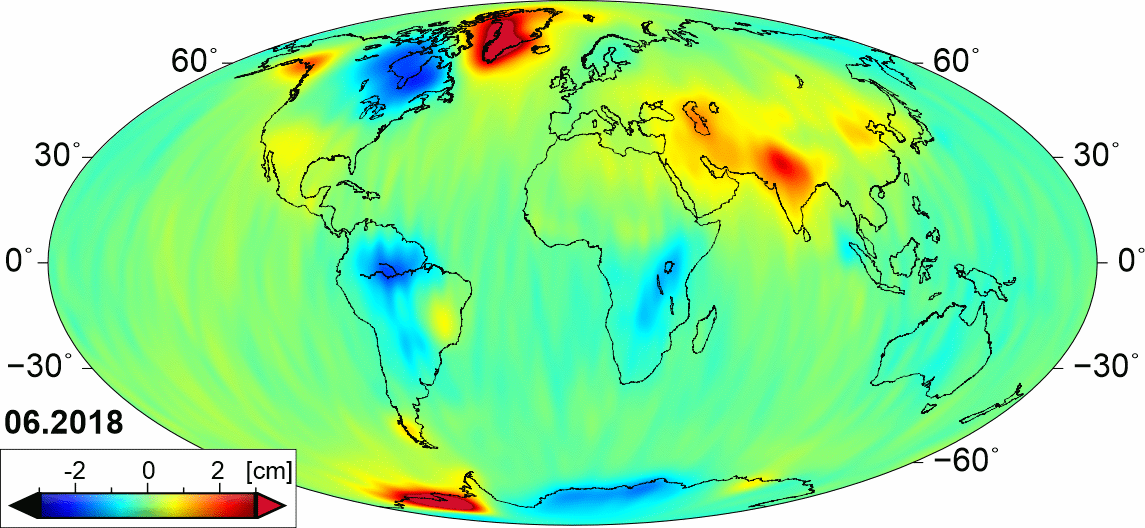 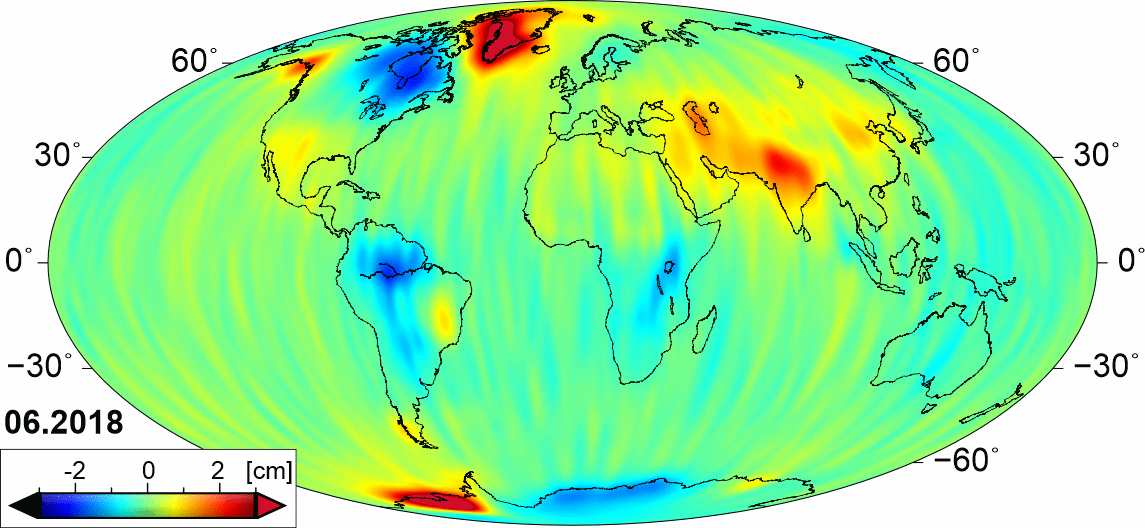 JPL
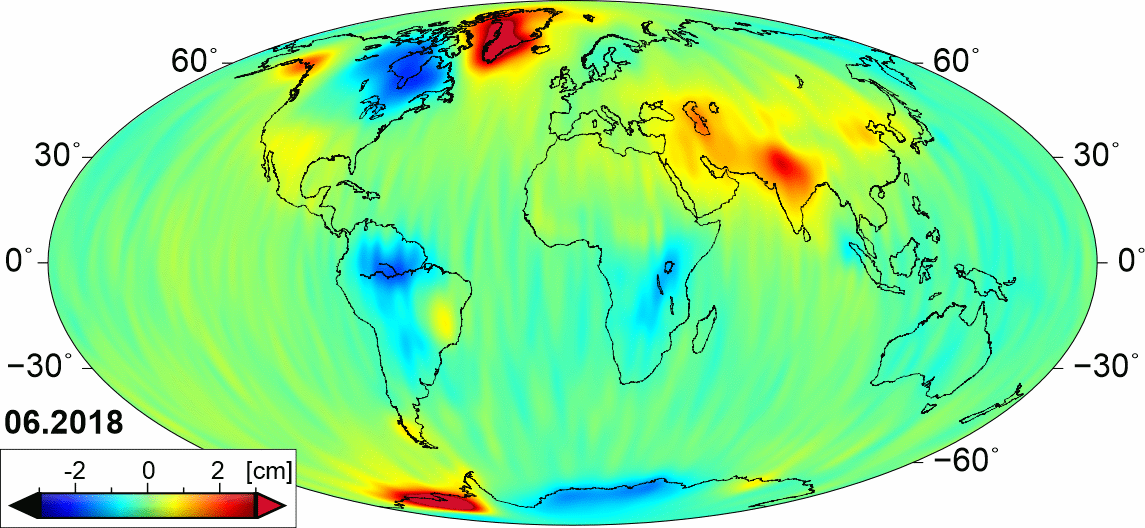 Fig. 1. Monthly vertical displacements obtained from spherical harmonics provided by CSR, GFZ and JPL GRACE-FO data centres
RESULTS: coefficient-wise weighting (COEFF) combined model
CSR
GFZ
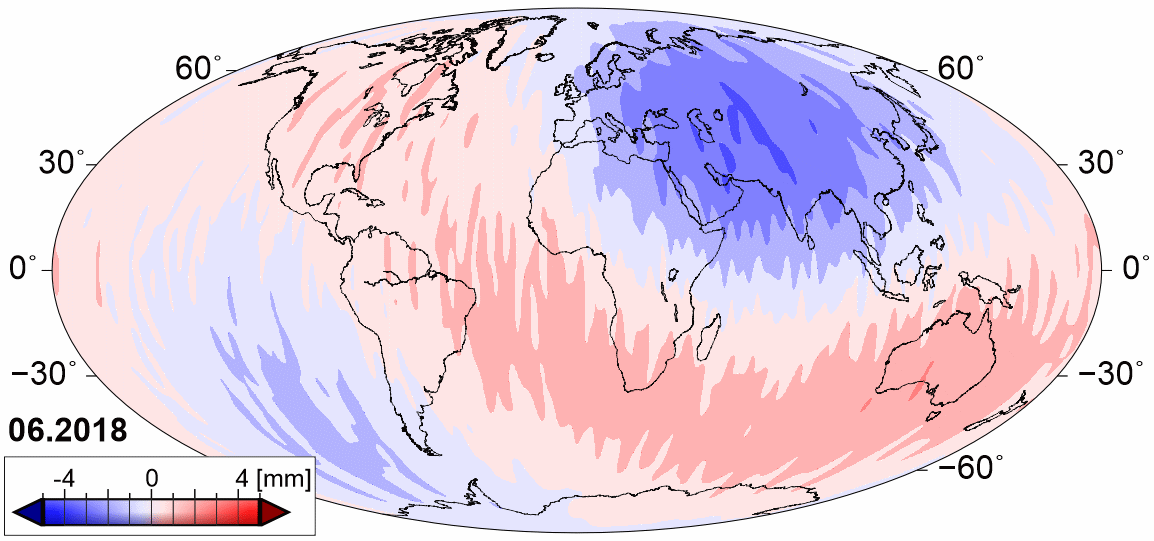 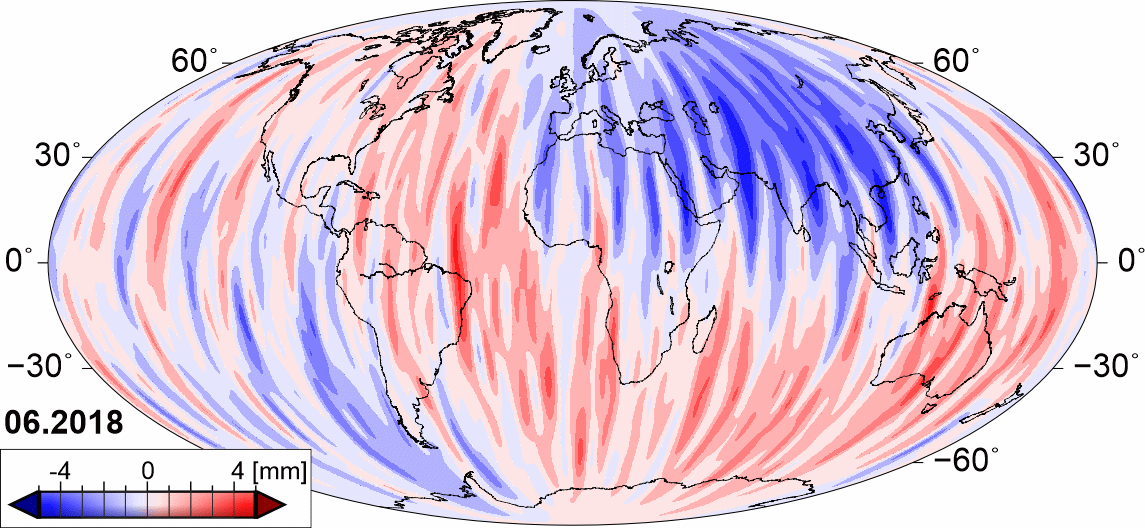 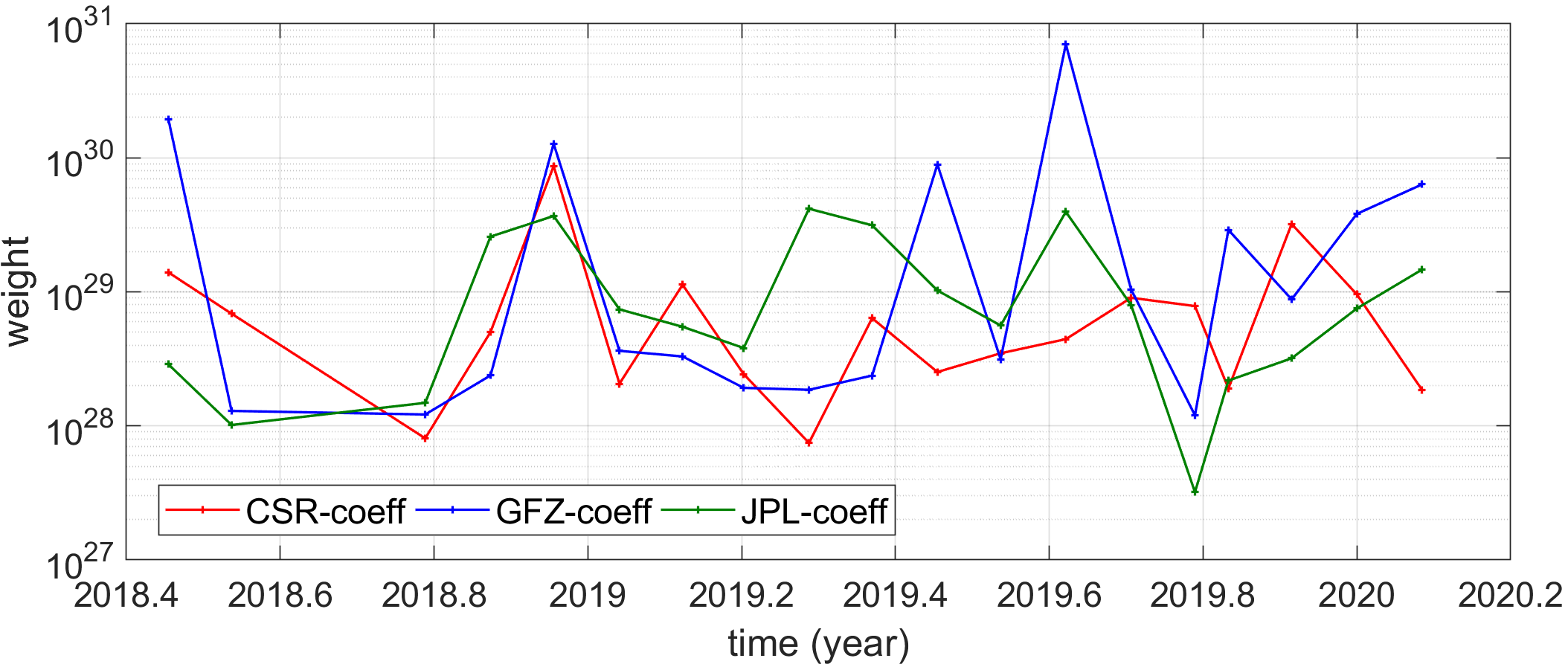 JPL
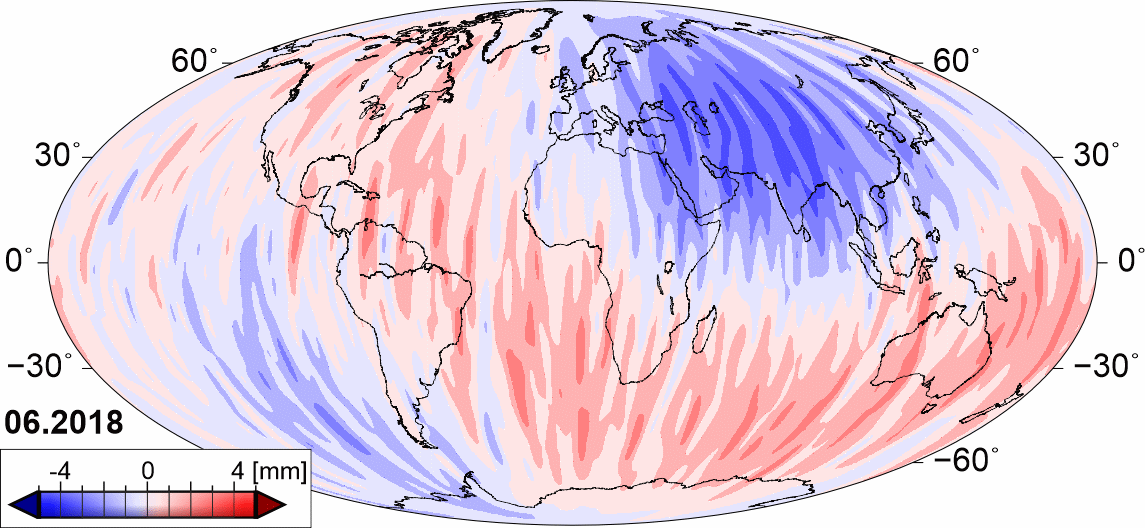 ± 2 mm errors for COEFF model monthly deformations (north-south patterns)
Fig. 2. Differences of monthly vertical displacements from coefficient-wise weighting model and CSR, GFZ, JPL GRACE-FO values
RESULTS: field-wise weighting (FIELD) combined model
CSR
GFZ
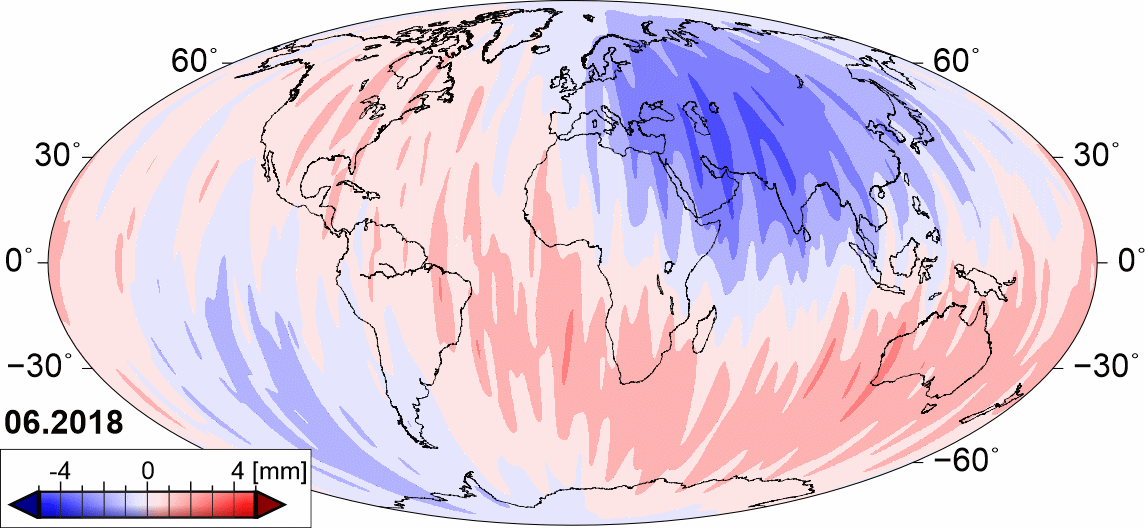 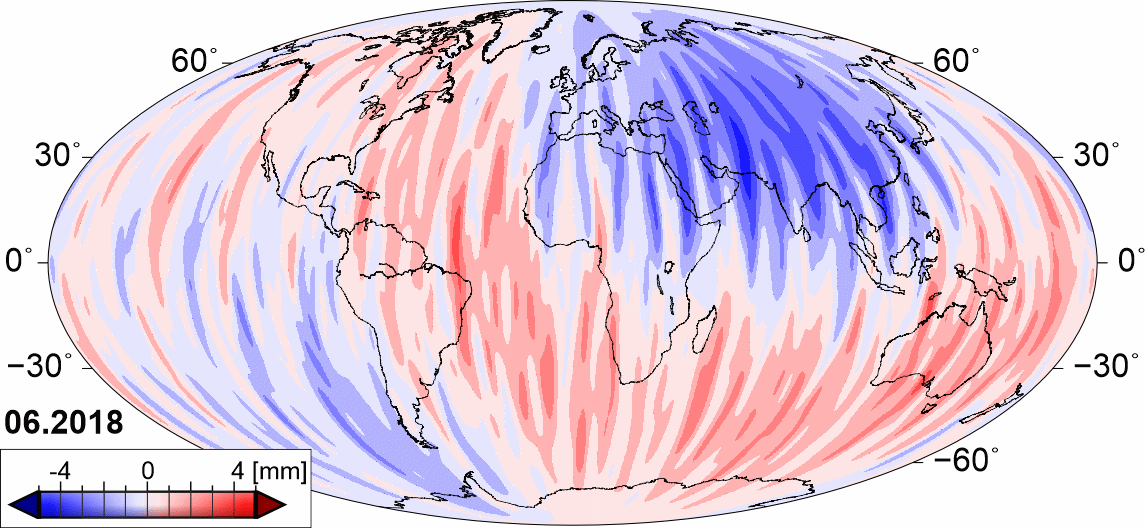 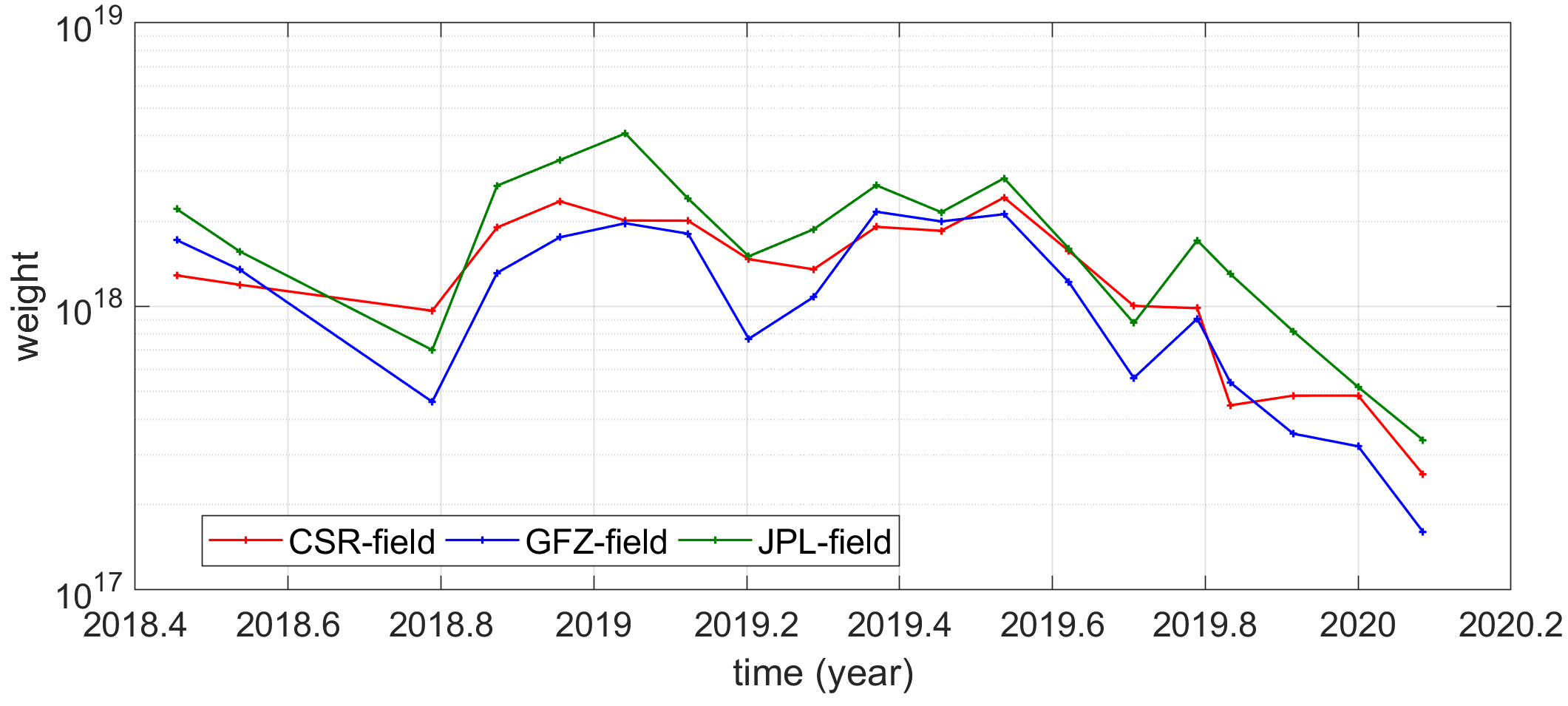 JPL
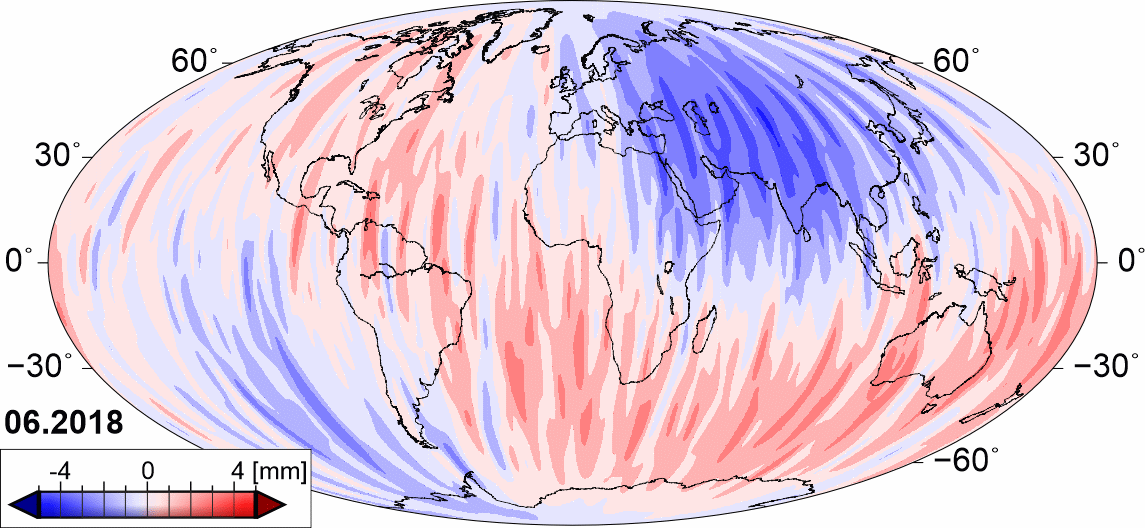 ± 2 mm errors for FIELD model monthly deformations (north-south patterns)
Fig. 3. Differences of monthly vertical displacements from field-wise weighting model and CSR, GFZ, JPL GRACE-FO values
RESULTS: variance component estimation weighting (VCE) combined model
CSR
GFZ
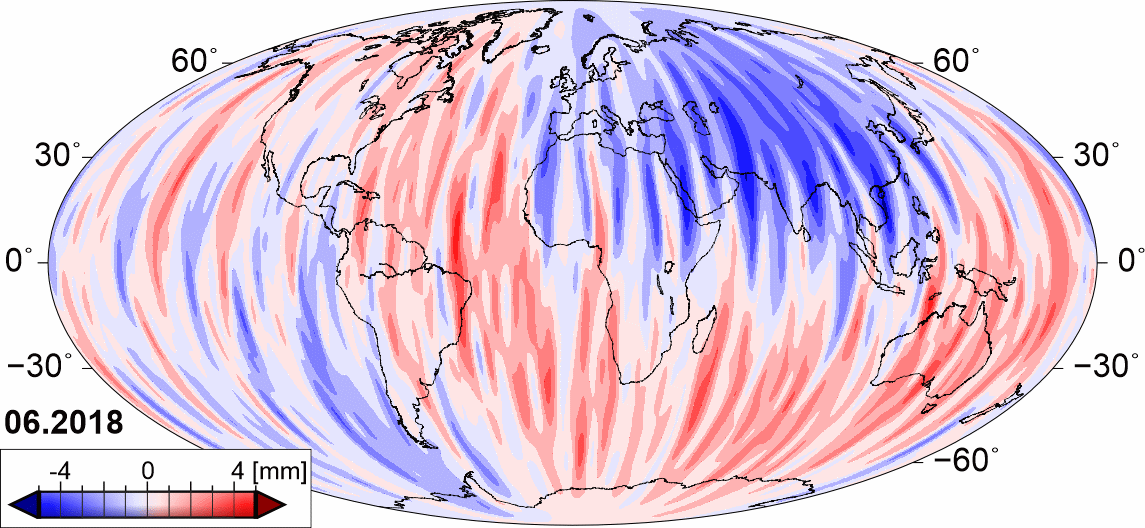 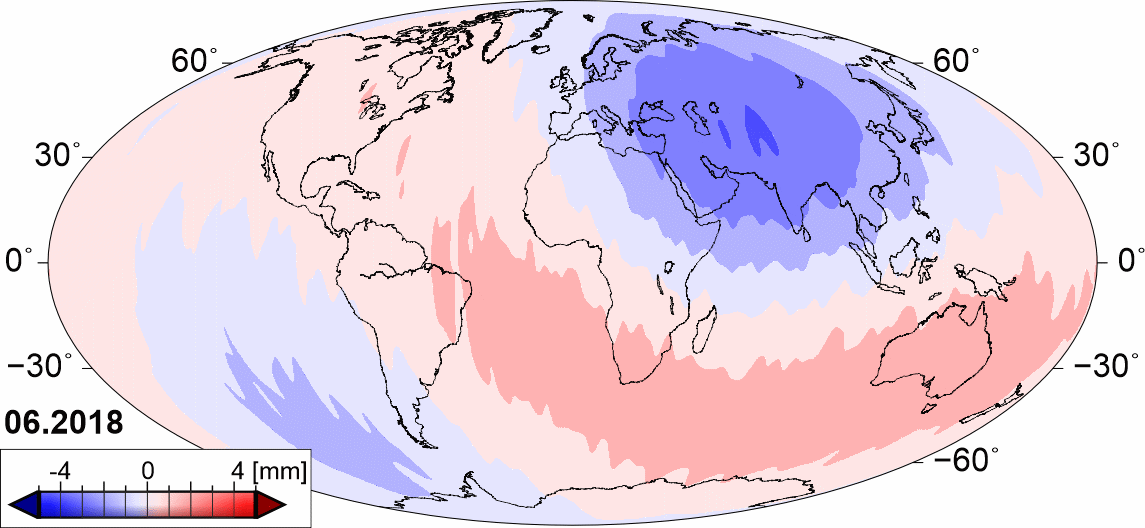 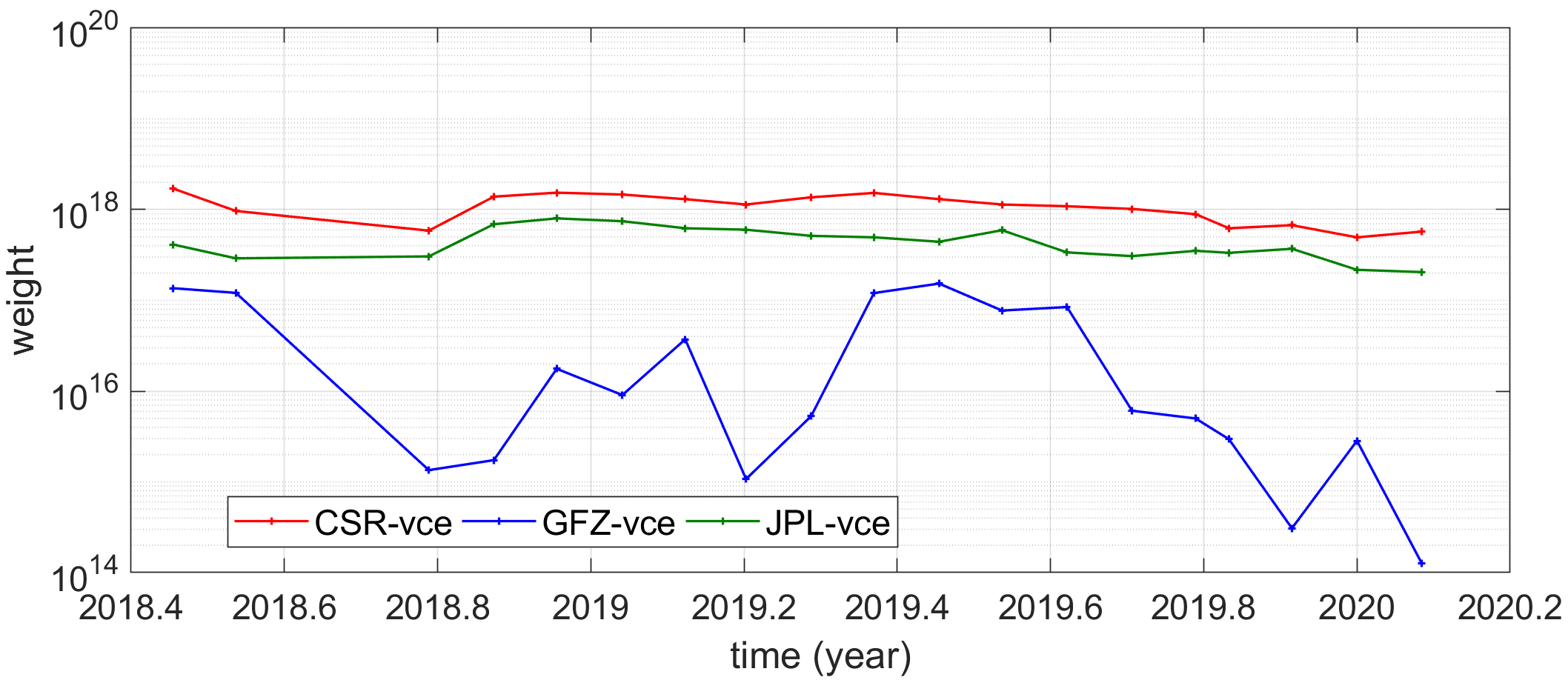 JPL
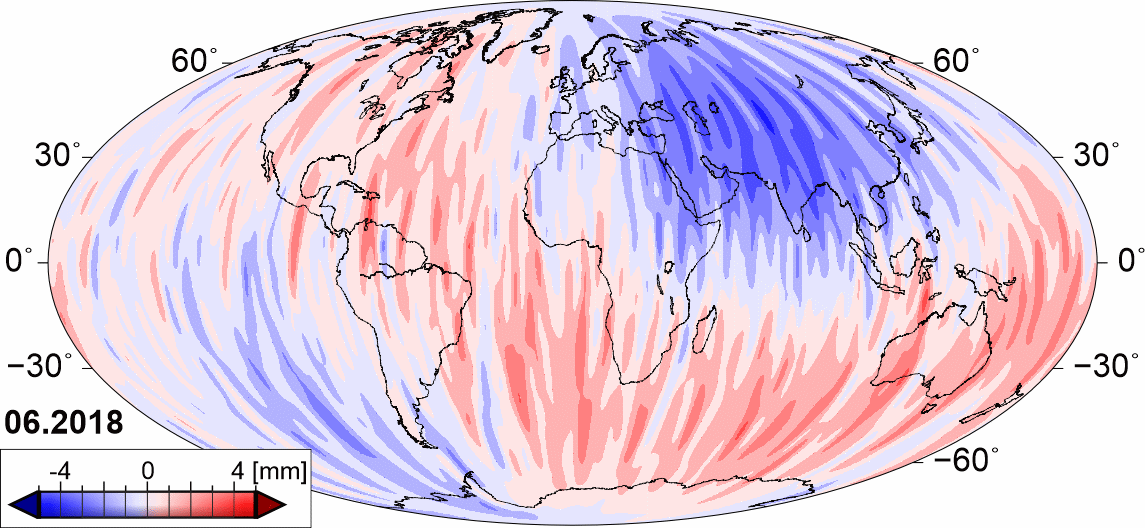 ± 2 mm errors for VCE model monthly deformations (north-south patterns)
Fig. 4. Differences of monthly vertical displacements from VCE-wise weighting model and CSR, GFZ, JPL GRACE-FO values
RESULTS: square root of degree variance
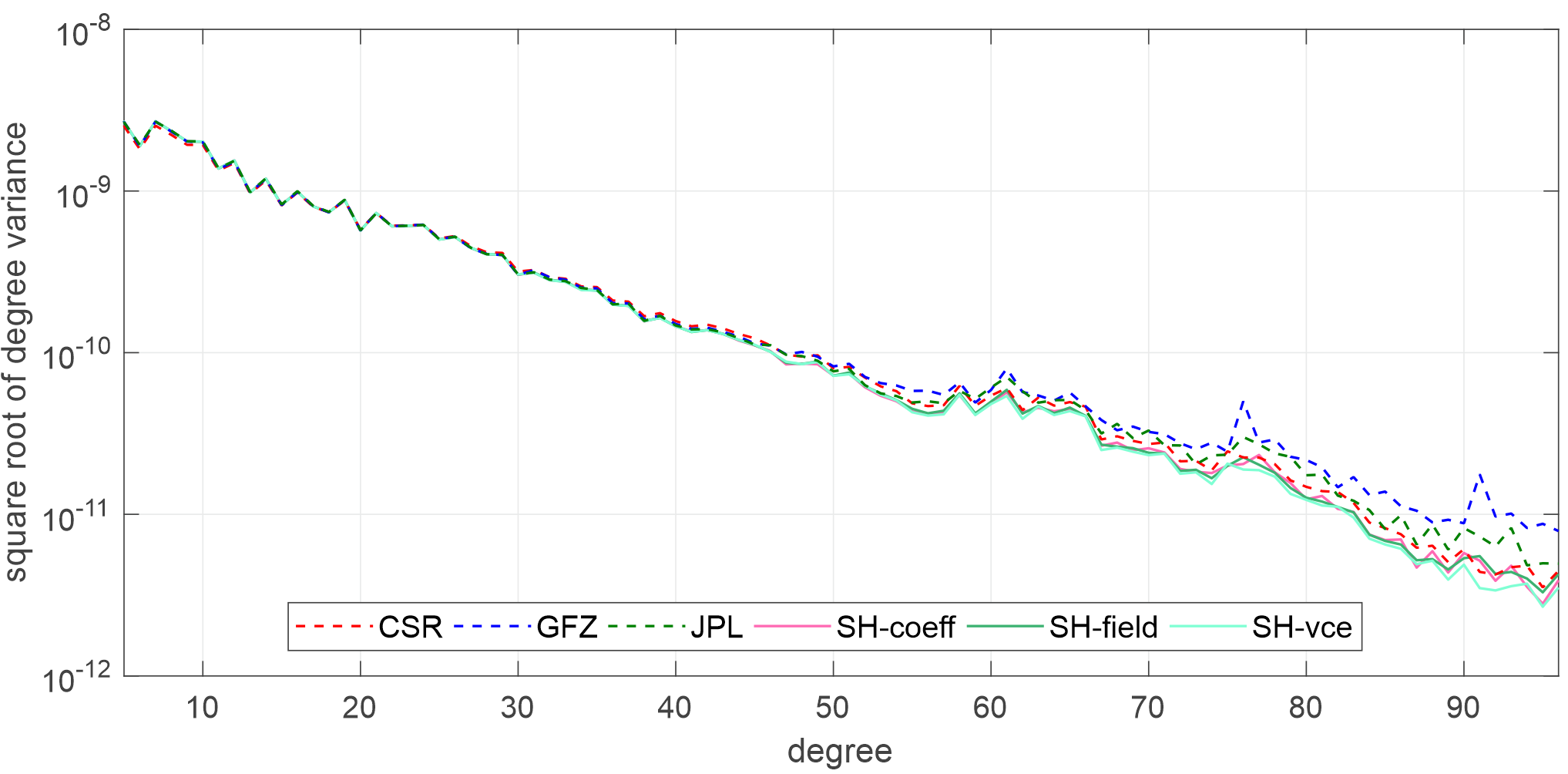 Fig. 5. Signal variance for degree up to 96 estimated for homogenous models and CSR, GFZ, JPL GRACE-FO observations
RESULTS: square root of degree variance
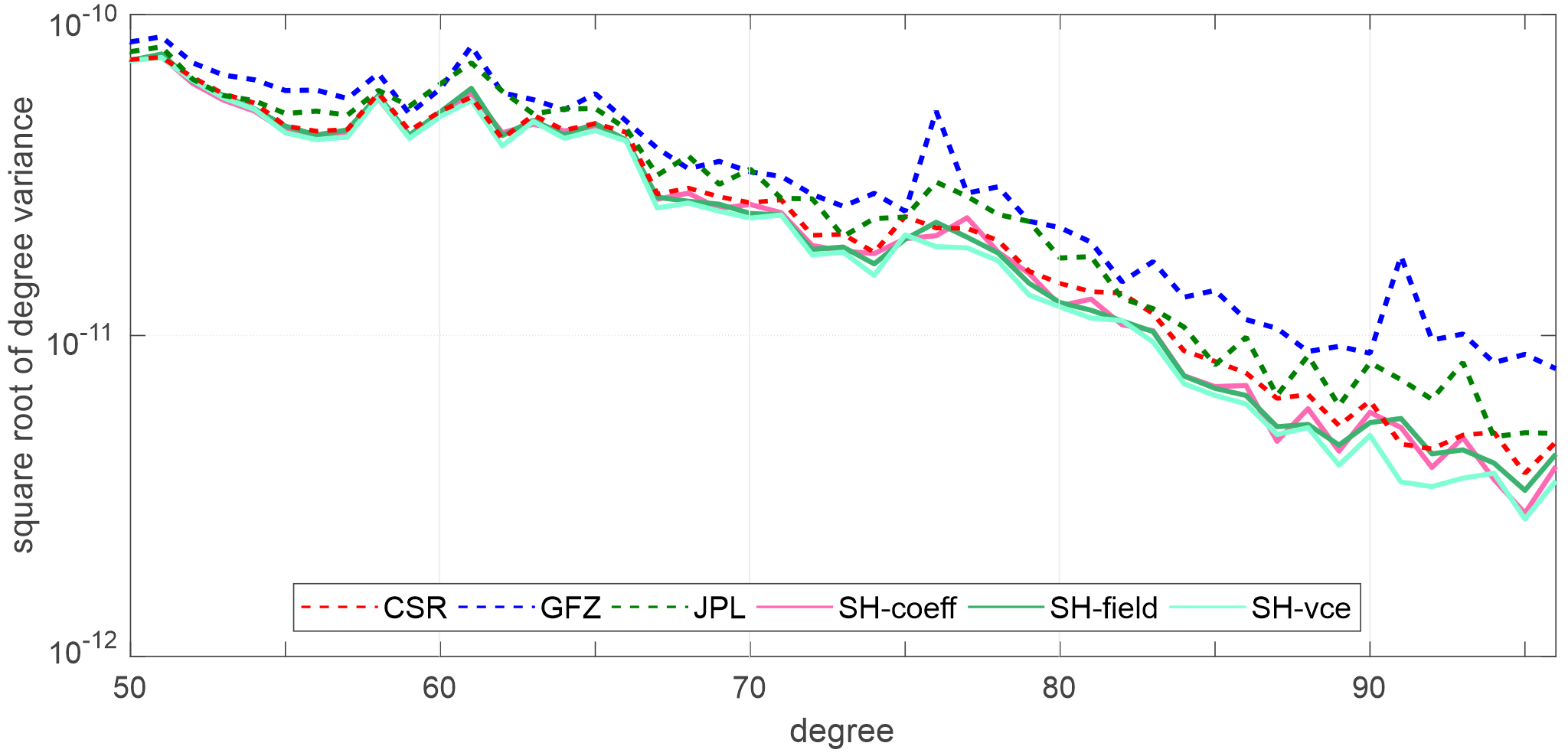 Fig. 6. Signal variance for degree above 50 estimated for homogenous models and CSR, GFZ, JPL GRACE-FO observations
RESULTS: comparation of spherical harmonic coefficients
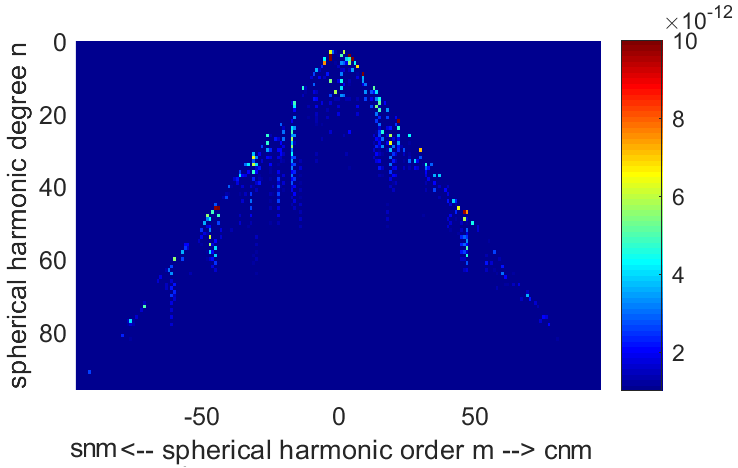 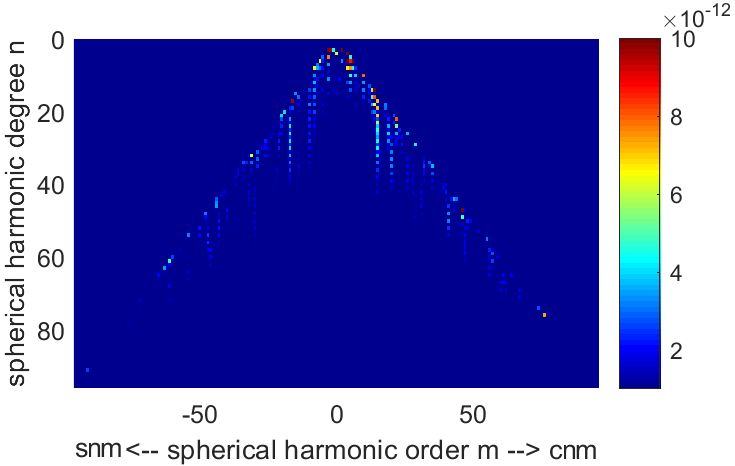 COEFFICIENT-WISE
FIELD-WISE
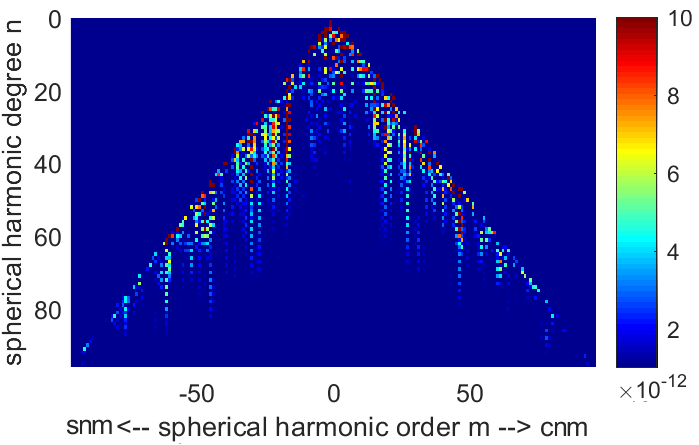 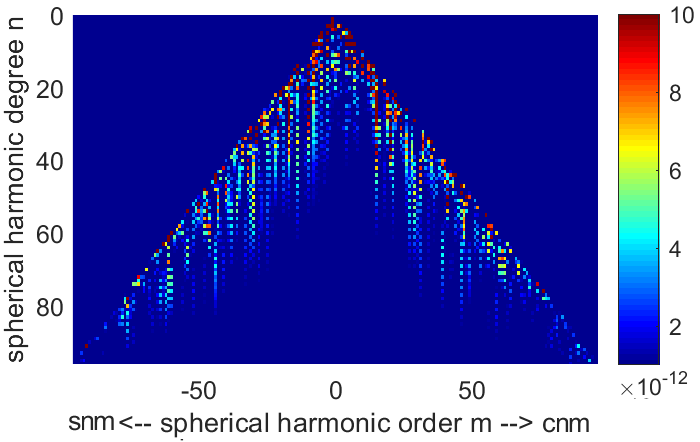 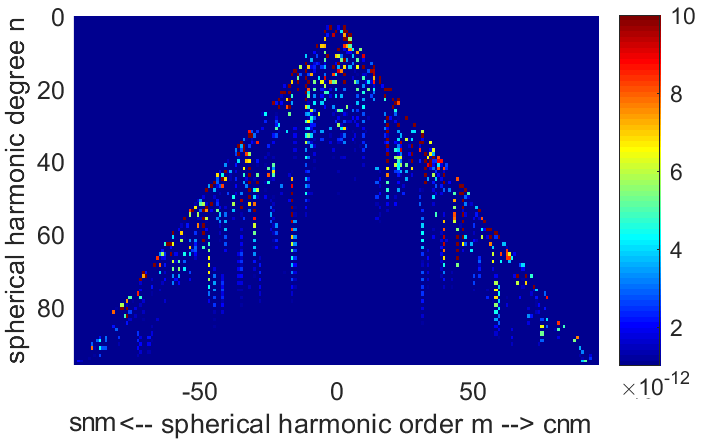 JPL
GFZ
CSR
Fig. 7. Differences of spherical harmonics between VCE-wise and coefficent-wise, field-wise, CSR, GFZ, JPL coefficients
RESULTS: root mean square values
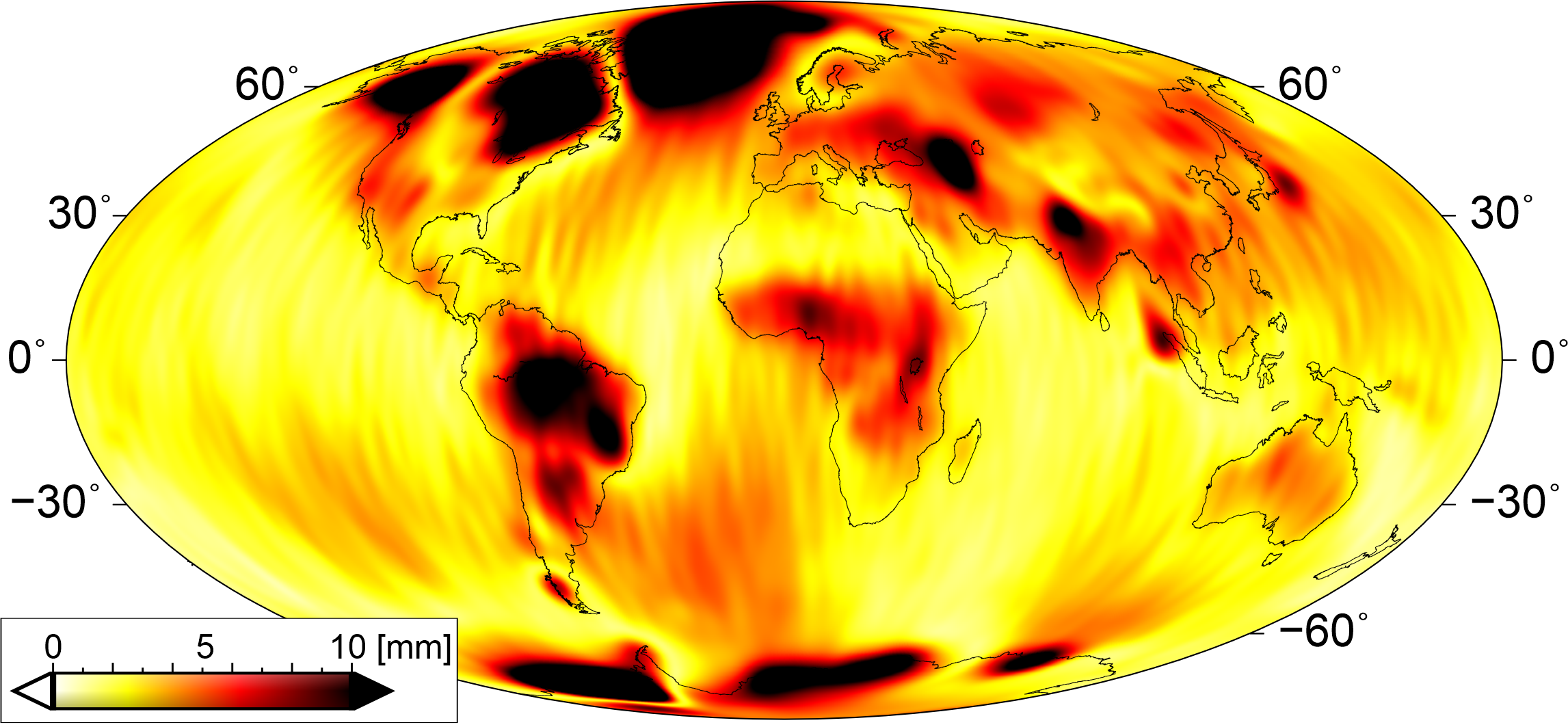 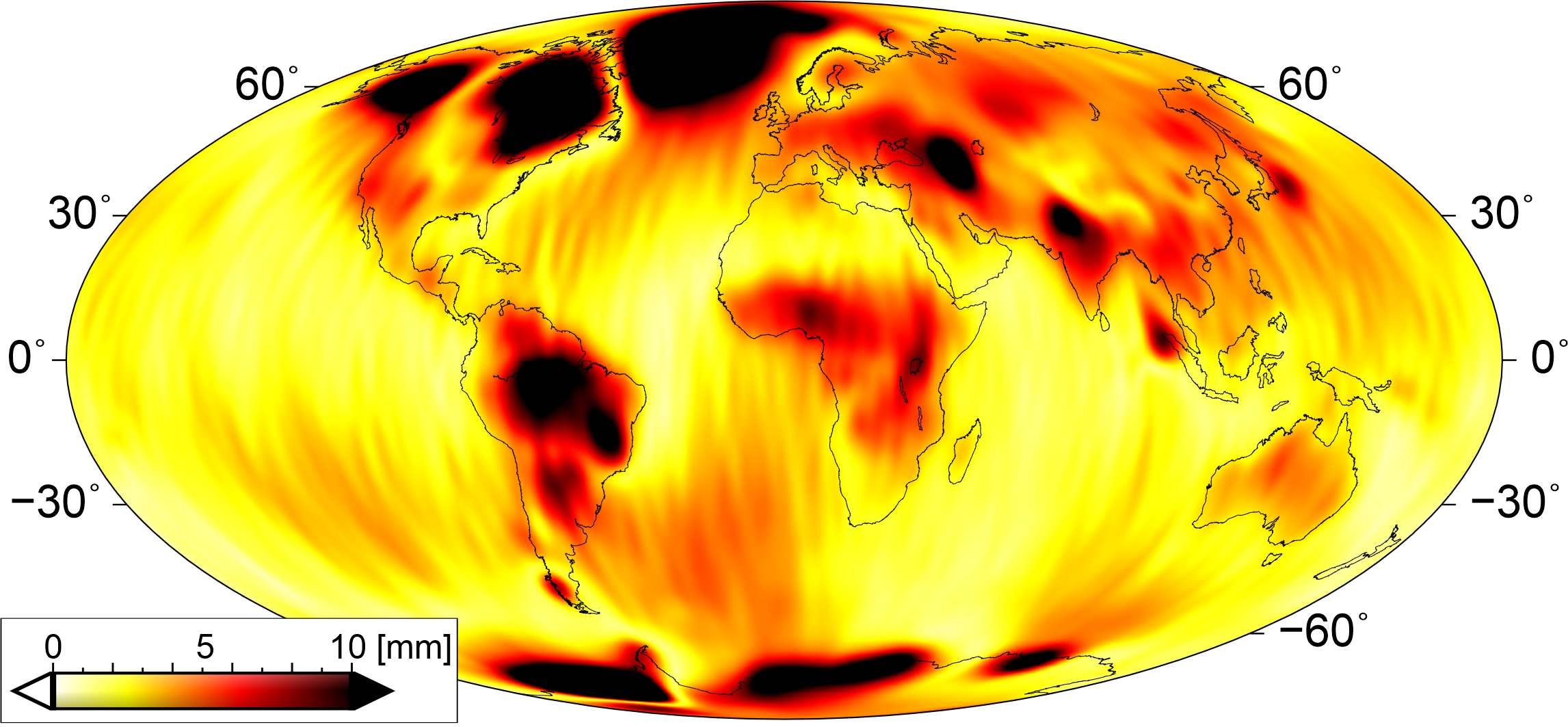 COEFFICIENT-WISE
FIELD-WISE
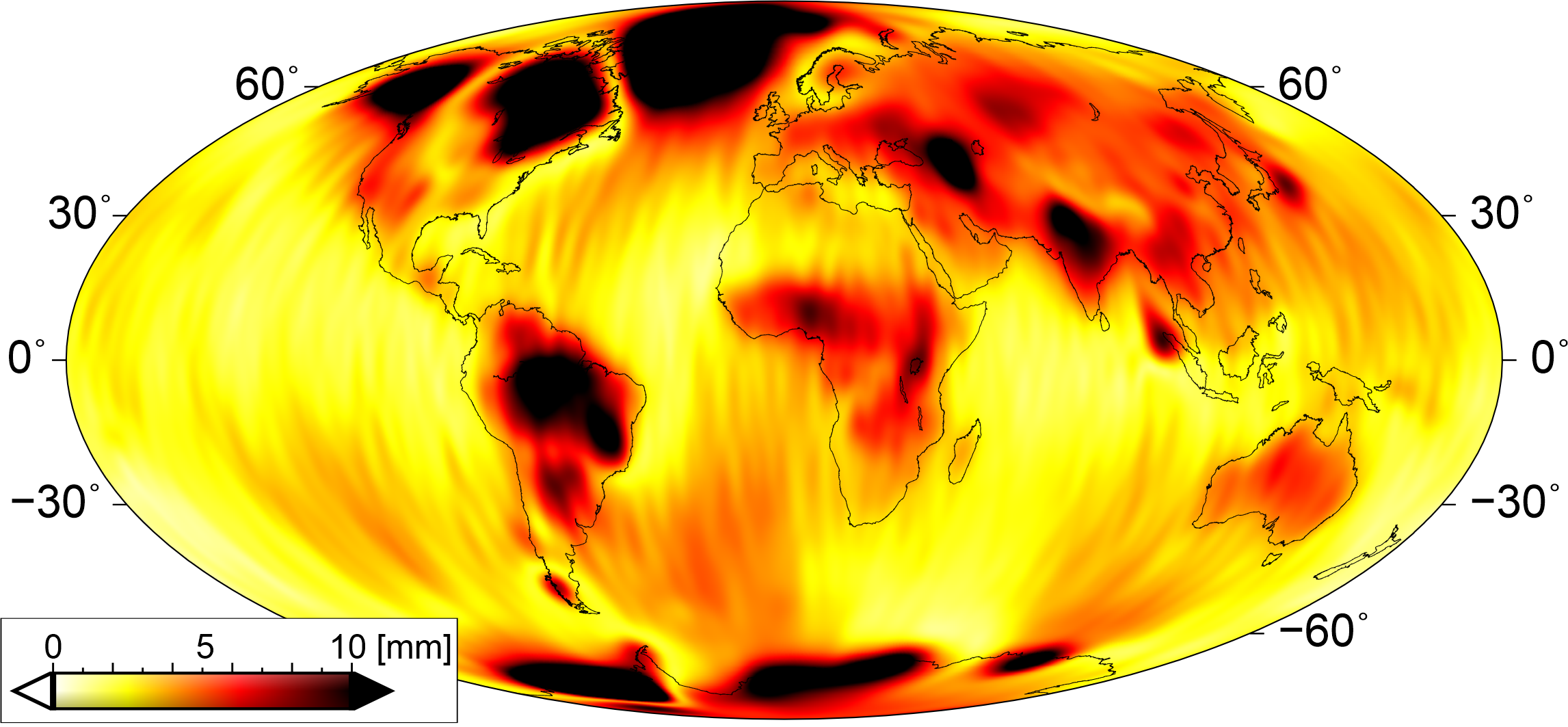 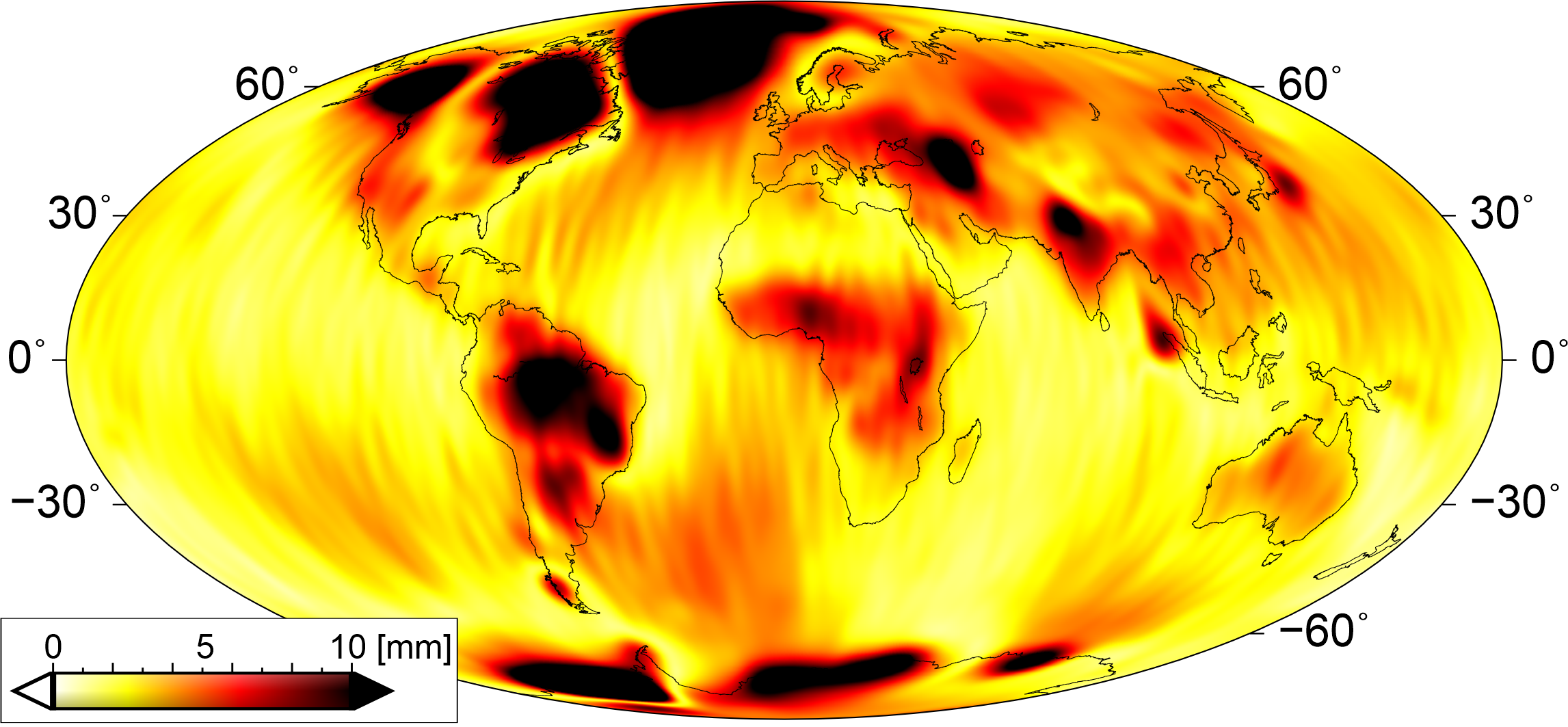 CSR
VCE
Fig. 8. RMS values of vertical displacements calculated for homogenous models and CSR GRACE-FO values
RESULTS: differences of RMS values
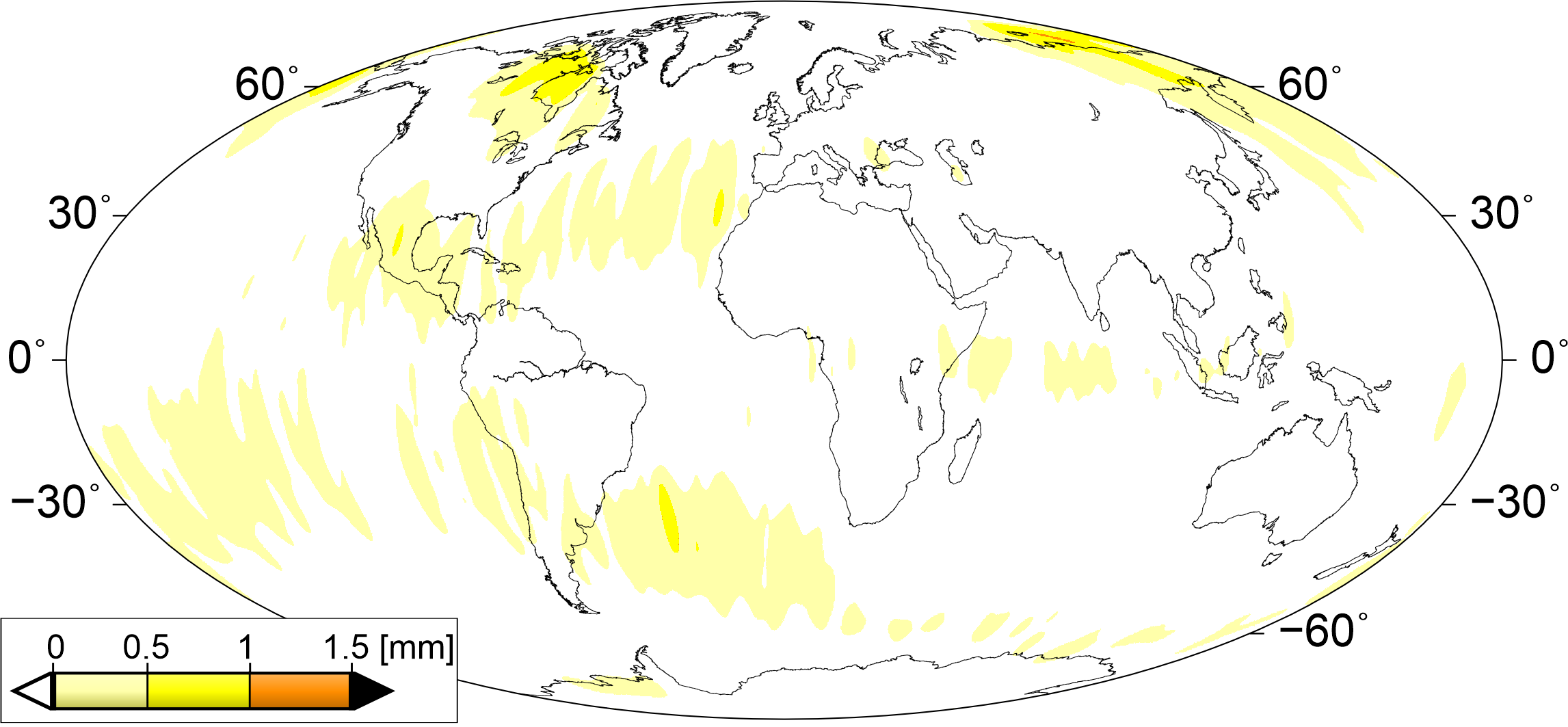 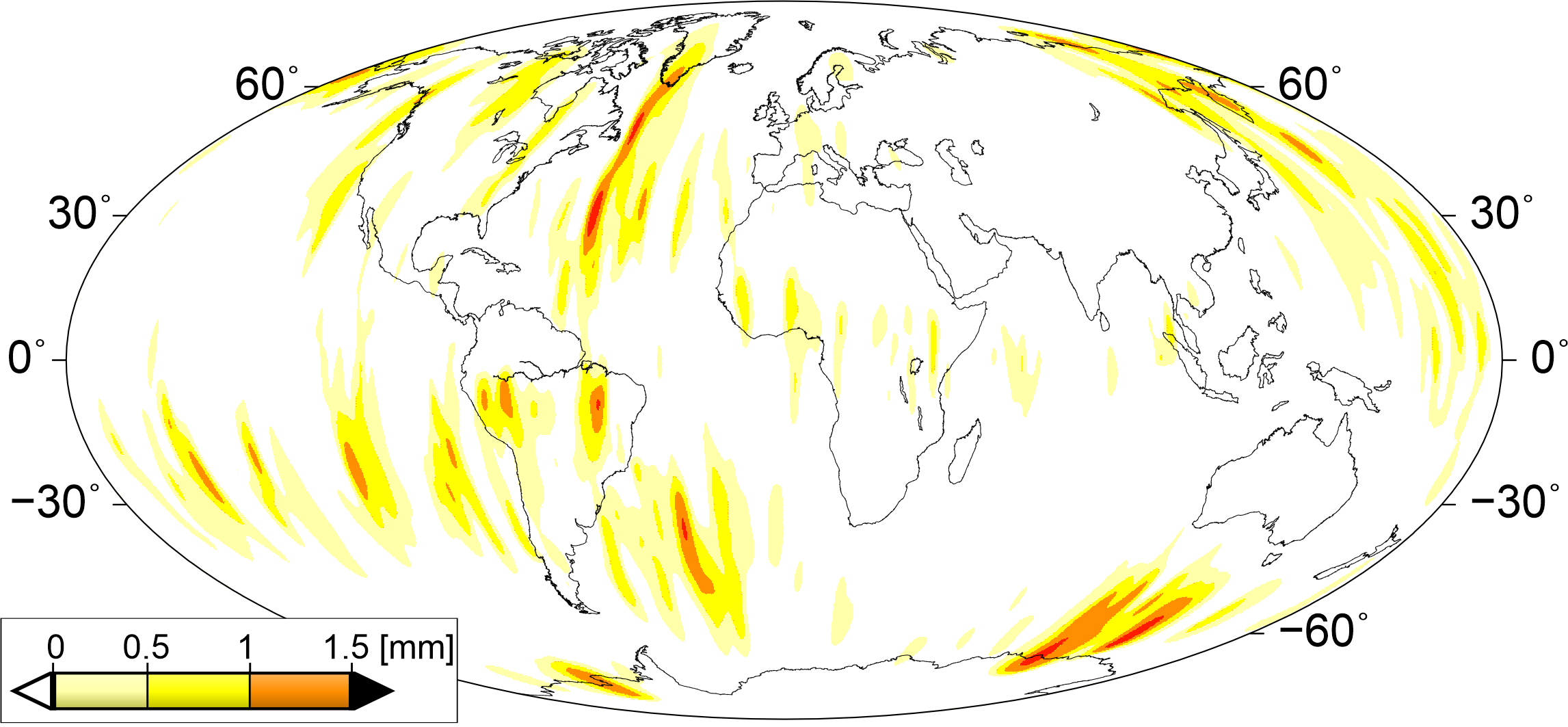 CSR
GFZ
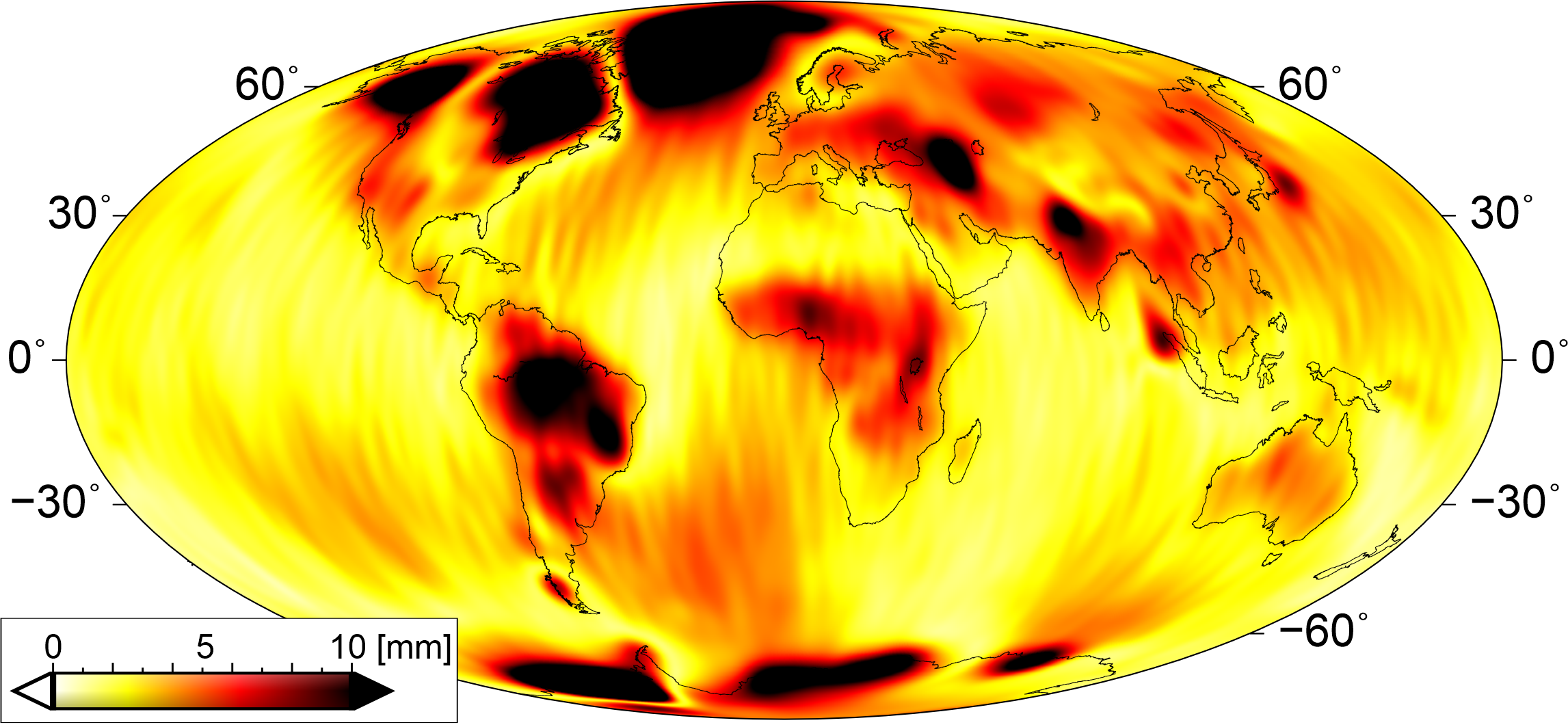 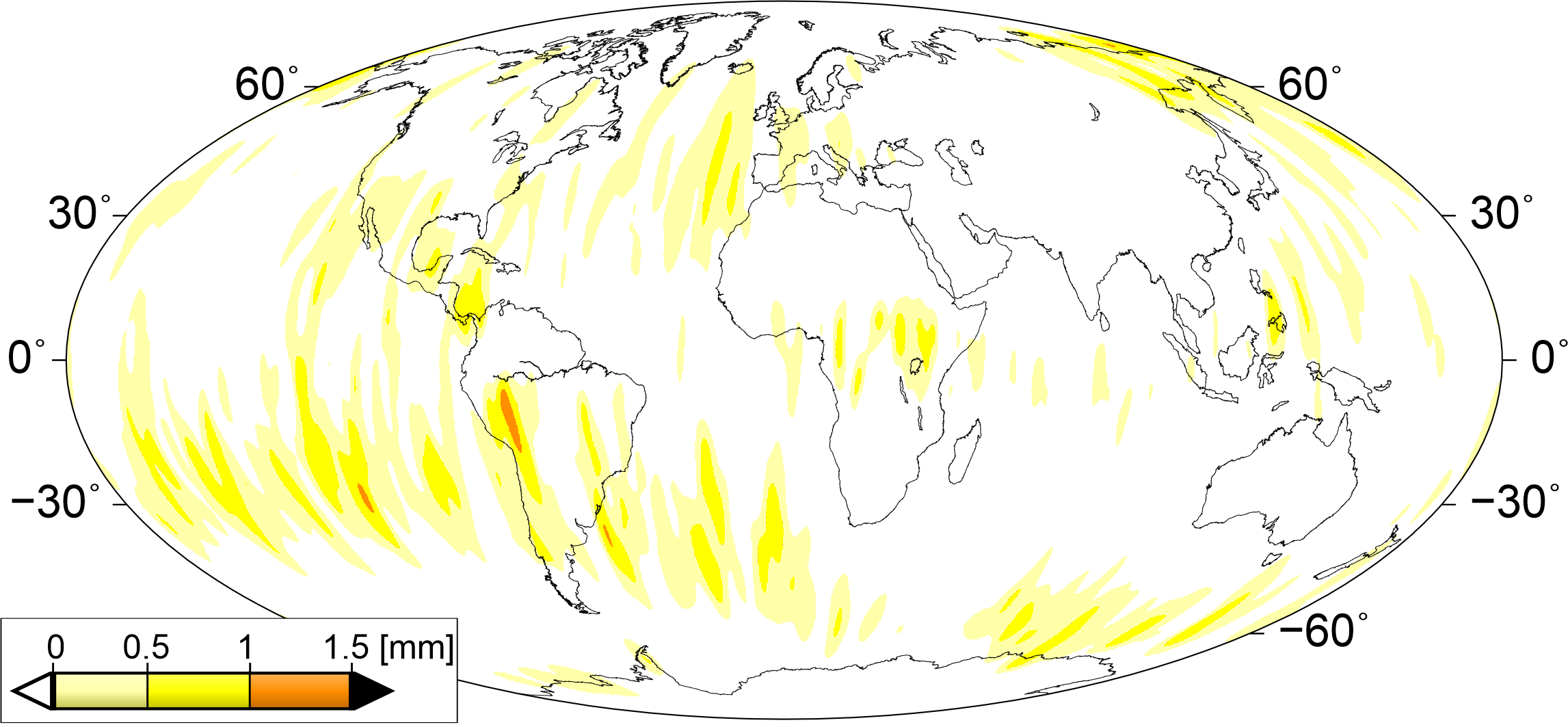 COEFFICIENT-WISE
JPL
Fig. 9. Differences of RMS values of vertical displacements between coefficients-wise model and CSR, GFZ, JPL GRACE-FO values
CONCLUSIONS
Monthly displacements are of ±5 mm depending on the data center: CSR, GFZ or JPL.
Data provided by GFZ centre are noisier (north-south patterns) than CSR and JPL centers.
The coefficients-wise model is characterized by different weights for each centres with the smallest weights for GFZ data. 
Monthly vertical deformations for 19 months observations for each combined models are characterized by similar north-south stripe errors equal ±2 mm. 
Degree variance of CSR spherical harmonics are less constrained than GFZ and JPL - values similar to combined models.
The homogenous models contain higher signal than data provided by CSR, GFZ, JPL analysis centres.
The highest variances in the signal are obtained for sectoral harmonics up to the maximum degree.
The used weighting methods reduce RMS scatter of monthly deformations by nearly 5% for continental areas and by 10-15% changes for the oceans.
Thank you!